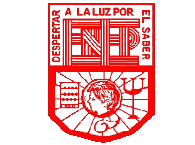 Escuela Normal de Educación Normal del Estado
Computación IV 
Profesor. Luis Enrique Contreras García
EXTENSIONES DE VIDEO
Alumna. Yaidi Belem Peña Mancillas
N° 26   2°D
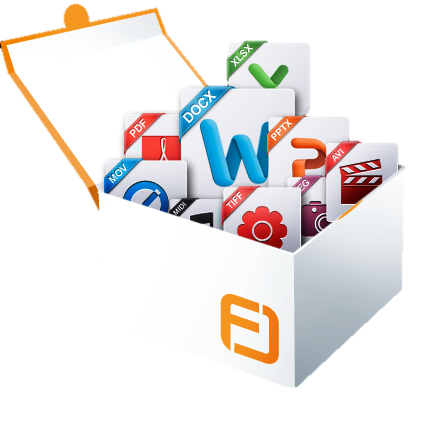 EXTENSIONES
 DE VIDEO
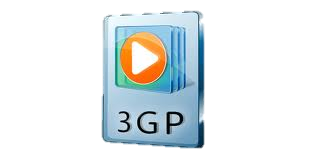 3GP es un formato contenedor usado por teléfonosmóviles para almacenar información de mediosmúltiples (audio y video). Este formato de archivo,creado por 3GPP (3rd Generation PartnershipProject), es una versión simplificada del "ISO14496-1 Media Format", 
El audio es almacenado en los formatos AMR-NB oAAC-LC.Este formato guarda los valores como big-endian.Las especificaciones abarcan las redes GSM,incluyendo a las capacidades GPRS y EDGE, y W-CDMA.Software,ReproducciónEste formato se puede reproducir desde lossiguientes reproductores:VLC media player,Totem,Media Player Classic,The KMPlayer,QuickTime,RealPlayer,GOM Player,Windows Media Player (A partir de la versión 12,incluida en Windows 7)Codificación/decodificaciónMEncoderFFmpeg
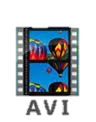 AVI (siglas en inglés de Audio Video Interleave) es un formato contenedor de audio y video lanzado por Microsoft en 1992.
Posteriormente fue mejorado mediante las extensiones de formato del grupo OpenDML de la compañía Matrox. Estas extensiones están soportadas por Microsoft, aunque no de manera oficial, y son denominadas AVI 2.0.
permite almacenar simultáneamente un flujo de datos de video y varios flujos de audio. El formato concreto de estos flujos no es objeto del formato AVI y es interpretado por un programa externo denominado códec. Es decir, el audio y el video contenidos en el AVI pueden estar en cualquier formato (AC3/DivX, u MP3/Xvid, entre otros). Por eso se le considera un formato contenedor.
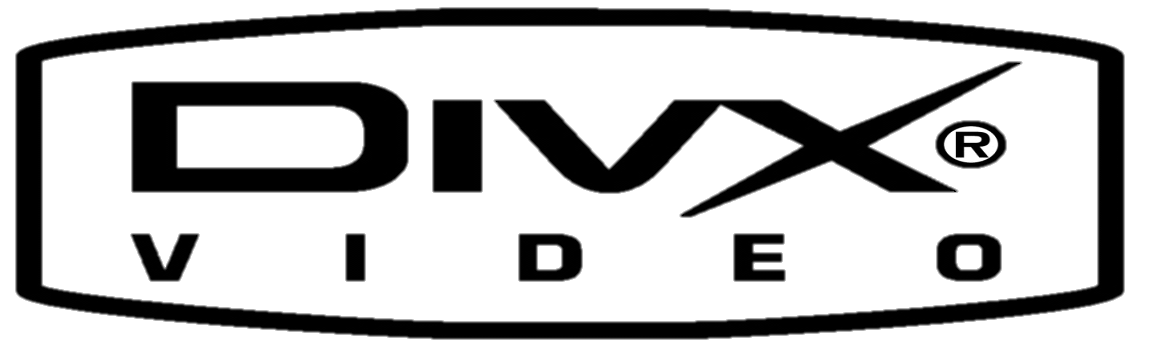 DivX se refiere a un conjunto de productos de software desarrollados por DivX, Inc. para los sistemas operativos Windows y Mac OS, el más representativo es el códec por lo que la mayoría de las personas se refieren a éste cuando hablan de DivX. Inicialmente era sólo un códec de vídeo, un formato de vídeo comprimido, basado en los estándares MPEG-4. En la actualidad DivX
Técnicamente, DivX es un formato de vídeo que funciona sobre los sistemas operativos Windows, MacOS y GNU/Linux actuales y que, combinado con la compresión de audio MP3, consigue una alta calidad de imagen superior a la del VHS con un caudal inferior a 1 Mbit/s.
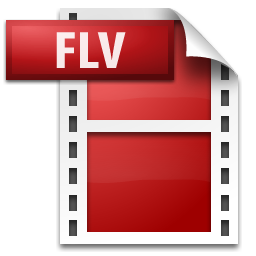 FLV	Flash Video
El “FLV-Media Player“ es un reproductor de medios.
Es independiente del navegador y completamente autónomo. Es un reproductor de medios para videos de formato Adobe Flash, el cual es habitual en el world wide web.
El “FLV-Media Player” permite abrir y guardar datos sobre portadatos locales (inclusive dispositivos de almacenamiento) También se pueden reproducir los medios directamente de internet y archivarlos en el portadatos local.
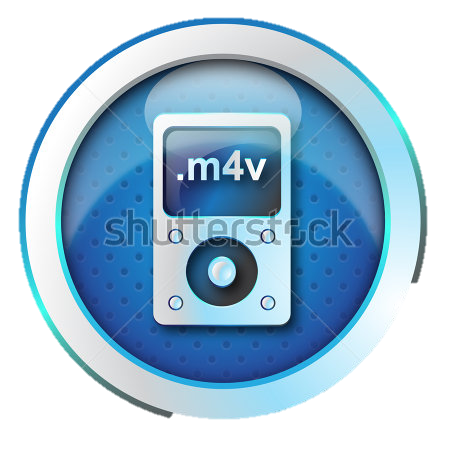 MP4 o MPEG-4 Part 14, es un estándar de formato multimedia que es parte del MPEG-4. Formalmente llamado ISO/IEC 14496-14:2003. La extensión de archivo oficial es .mp4.Se usa especialmente para el almacenamiento de video y audio digital, especialmente los definidos porMPEG, pero también puede almacenar otros datos como subtítulos e imágenes.MP4 también permite video fluyente (streaming) por internet.Algunos dispositivos publicitados como "reproductores de MP4", son simples reproductores de MP3que también pueden ejecutar videos AMV u otros formatos de video, pero no necesariamente ejecutan el formato MPEG-4 part 14.
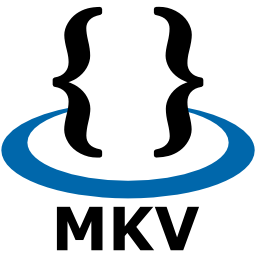 Los archivos con la extensión .mkv son archivos de vídeo creados por Matroska, un formato que apunta a convertirse en el Formato Contenedor Multimedia estándar algún día. Estos ficheros contienen los flujos multimedia de código abierto en matroska formato contenedor multimedia. El propósito de este formato es permitir el almacenamiento de un número ilimitado de flujos multimedia en un solo archivo. MKV, en particular, los archivos de vídeo y de audio y subtítulos opcionales. Este tipo de archivo es compatible con casi cualquier códec de audio/vídeo, incluyendo Theora, H.264, los que utiliza Windows Media, los que utiliza QuickTime, Vorbis o RealMedia por poner algún ejemplo, y pudiendo usar cualquier códec de audio de entre ellos con cualquiera de vídeo. Aquí tienen una lista de reproductores compatibles con los archivos con extensión .mkv: - Media Player Clásico - The Core media player - VLC Media Player (Recomendado) - Zoomplayer - CorePlayer Pro - MPlayer
Es el formato común para las películas QuickTime, la plataforma nativa de Macintosh para películas. Tipo de archivo: Binario Puede usar un número de aplicaciones para reproducir archivos .mov incluyendo Sparkle o MoviePlayer en Mac, y QuickTime para Windows.La extensión y formato .mov, pertenece al formato de archivo de video empleado en la aplicaciónQuickTime. También pueden tener extensión .qt.El formato también puede incluir audio, efectos, texto (ejemplo, subtítulos), etc.Además del QuickTime, también puede ser ejecutado por otras aplicaciones como Roxio Creator, CyberLink PowerDirector, CyberLink PowerDVD, Xilisoft Video Converter Ultimate, Bitberry Final Media Player, etc.
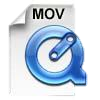 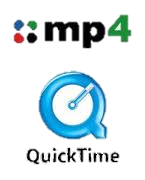 MP4 o MPEG-4 Part 14, es un estándar de formato multimedia que es parte del MPEG-4. Formalmente llamado ISO/IEC 14496-14:2003. La extensión de archivo oficial es .mp4.Se usa especialmente para el almacenamiento de video y audio digital, especialmente los definidos porMPEG, pero también puede almacenar otros datos como subtítulos e imágenes.MP4 también permite video fluyente (streaming) por internet.Algunos dispositivos publicitados como "reproductores de MP4", son simples reproductores de MP3que también pueden ejecutar videos AMV u otros formatos de video, pero no necesariamente ejecutan el formato MPEG-4 part 14.
La extensión m4a ha sido popularizada por Apple quien inició el uso de la extensión “.m4a” en su software “iTunes” y en sus populares reproductores de audio “iPod” para distinguir entre archivos MPEG-4 de audio y video. Actualmente la mayoría del software que soporta el estándar MPEG-4 reproduce archivos con la extensión “.m4a”. La mayoría de los archivos “.m4a” disponibles han sido creados usando el formato AAC (Advanced Audio Coding), pero otros archivos en formatos como “Apple Lossless” y “.mp3″ pueden ser incluidos en un archivo “.m4a”.
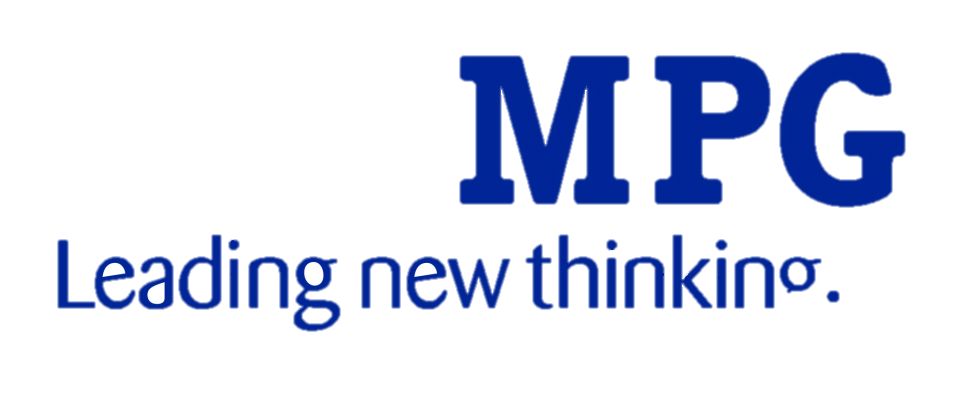 Formato y extensión de archivos de videos digitales desarrollado por el grupo MPEG.
(Moving Pictures Expert Group - Grupo de expertos en imágenes en movimiento)Grupo de trabajo de ISO/IEC encargado del desarrollo de estándares de codificación de video y audio.Su primer encuentro fue en Mayo de 1988 en Ottawa (Canadá) con unos pocos miembros. Actualmente incluye más de 350 miembros por reunión provenientes de industrias, universidades e institutos de investigación.
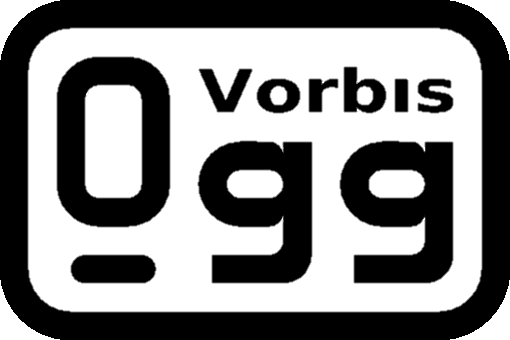 OGM es un formato comprimido de archivo de video que utiliza compresión Ogg Vorbis; contiene en general audio Ogg Vorbis 5.1 y un canal de vídeo (archivos de sólo audio usan la extensión OGG), también pueden incluir hasta 65.000 subtítulos intercambiables.
p>Estos archivos pueden ser codificados con DivX, XviD, Theora, u otros codecs, lo que significa que el reproductor de vídeo también debe soportar el codec adecuado para reproducir el archivo.
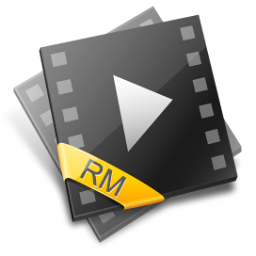 .ra (de Real Audio). En 1997 RealNetworks empezó a ofrecer un formato de video llamado RealVideo.
Los formatos .ram (Real Audio Metadata) y .smil (Synchronized Multimedia Integration Language) son a veces encontrados como links de páginas web.
RealMedia es adecuado como medio de streaming (aquel que puede ser visto mientras se envía a través de una red, como internet).
Los video streaming (video fluyente) pueden ser usados para ver televisión en vivo por ejemplo.
RealVideo utiliza diferentes de técnicas de compresión de datos y trabaja tanto con las conexiones IP normales como con las conexiones IP Multicast.
El programa oficial para ejecutar RealVideo es el RealNetworks RealPlayer, el cual ha sido muy controversial por la invasiva publicidad y las tácticas agresivas de ventas. Por esta razón mucha gente rechaza el RealPlayer y usa otros programas que ejecutan RealVideo como ser MPlayer y Real Alternative.
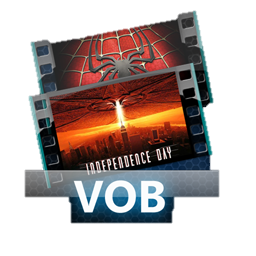 VOB (DVD-Video Object o Versioned Object Base) es un tipo de fichero contenido en los DVD-Video. Incluye el video, audio, subtítulos y menús en forma de stream.
Los ficheros VOB están codificados normalmente siguiendo el estándar MPEG-2. Si cambiamos la extensión de .vob a .mpg o .mpeg, el fichero es legible y continúa teniendo toda la información, aunque algunos visualizadores no soportan las pistas de subtítulos.
Para grabar los ficheros VOB en un disco DVD±R, son necesarios además otros ficheros DVD-Video, por ejemplo los IFO y BUP.
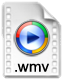 (Windows Media Video). Conjunto de algoritmos para la compresión de videos, propiedad de Microsoft. Por lo general suele combinarse con el formato de sonido WMA (Windows Media Audio).WMV desde la versión 7 utiliza su propia tecnología no estandarizada de MPEG-4.Este formato puede ser reproducido por la mayoría de los reproductores y los archivos que lo utilizan suelen tener la extensión ".wmv".